Мы – разные по возрасту и внешнему виду.                                       1 классУМК развивающего обучения  Л.В. Занкова
Презентацию выполнила учитель начальных классов                 МБОУ «СОШ № 22» г. Балаково
Бударина Н.Г
Цель урока:
Познакомить с расами, их особенностями, расселением на земном шаре
ЗАДАЧИ:
Познавательные задачи:
Познакомить с первичным представлением «раса»;
Формировать умение различать людей по особенностям их внешнего вида;
Познакомить с общечеловеческим законом о равенстве всех людей вне зависимости от расовой принадлежности.
Развивающие задачи
Развивать речь учащихся;
Развивать критическое мышление и творческие способности;
Развивать коммуникативные умения.
Воспитательные задачи:
Способствовать формированию терпимого и уважительного отношения к людям разных рас;
Способствовать формированию гордости за принадлежности к своему народу.
Как влияет климат Земли на разнообразие живой природы?
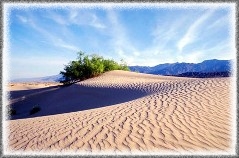 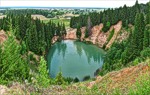 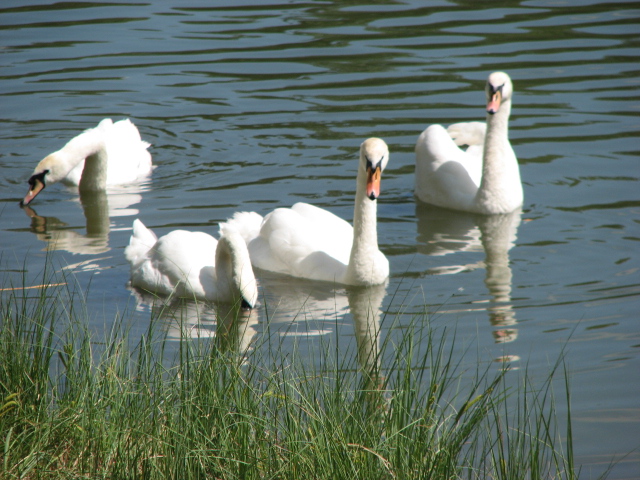 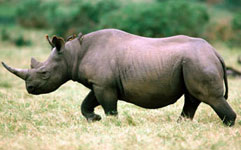 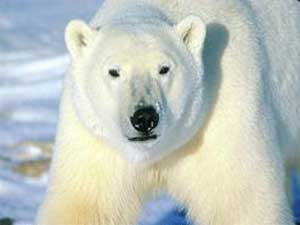 Влияют ли природные условия жизни на внешний вид человека?
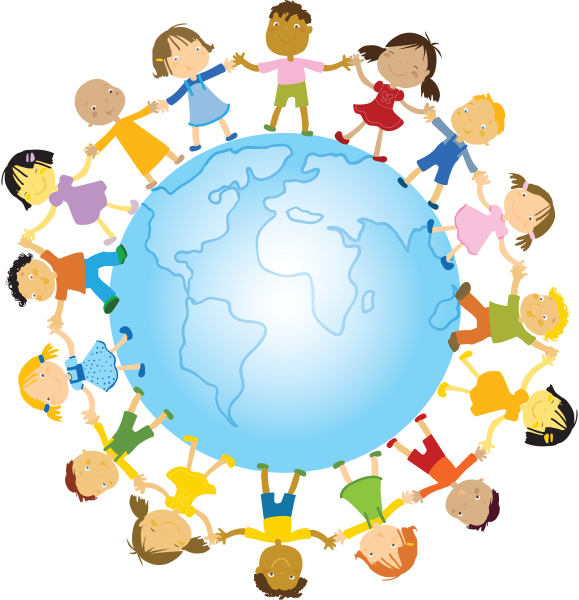 Только ли по цвету кожи различаются люди?
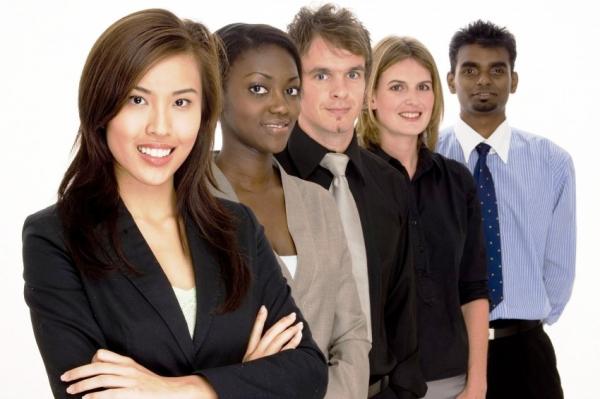 Как ты думаешь, на сколько групп делятся все люди Земли?
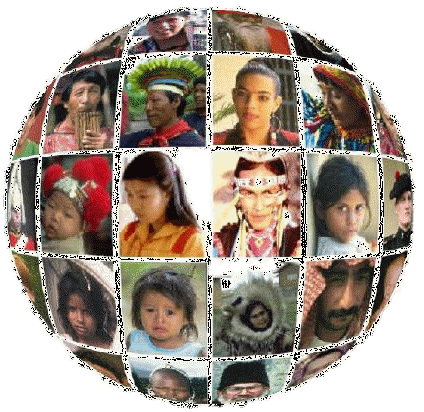 На Земле существует 3 группы (расы) людей:


 европейская;
 азиатская;
 африканская.
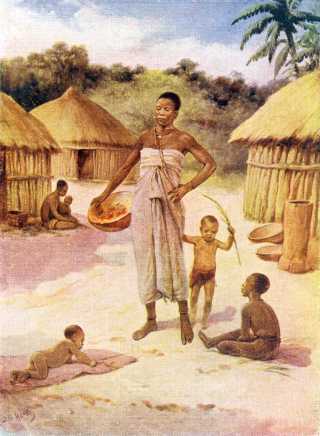 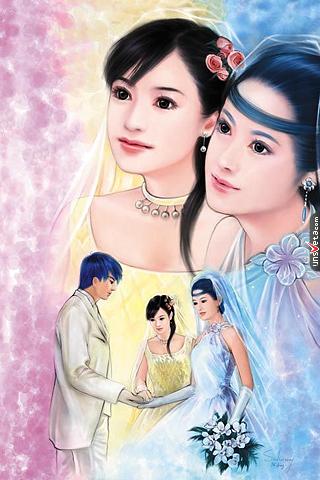 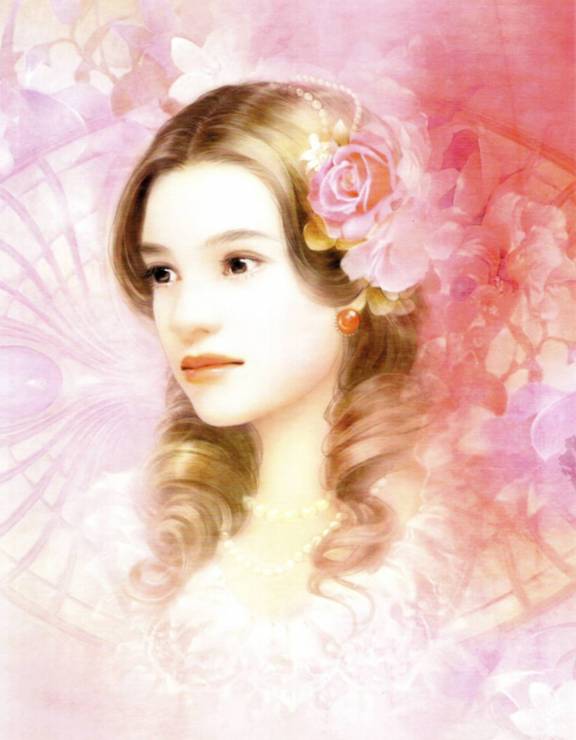 Внешние отличия рас
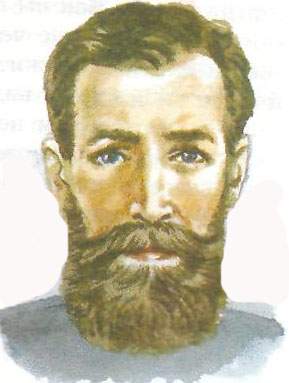 Европейская раса
-узкое лицо
- мягкие прямые волосы
- широко раскрытые глаза
- цвет кожи светлый
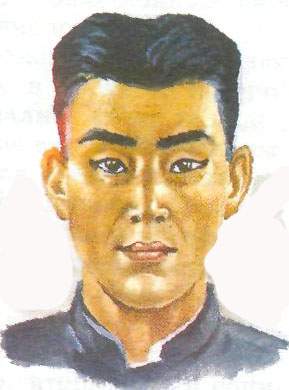 Азиатская раса
- плоское, широкое лицо
- жёсткие прямые волосы
- узкие глаза
- смуглый цвет кожи
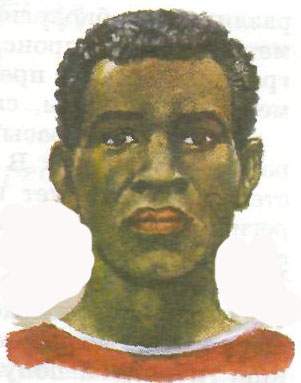 Африканская раса
- темный цвет кожи
-  курчавые волосы
-  темные глаза
-  широкий и плоский нос
К какой группе вы относите себя?
Есть ли у вас друзья в других странах?
    Как вы с ними общаетесь?
На каких континентах Земли встречается каждая раса?
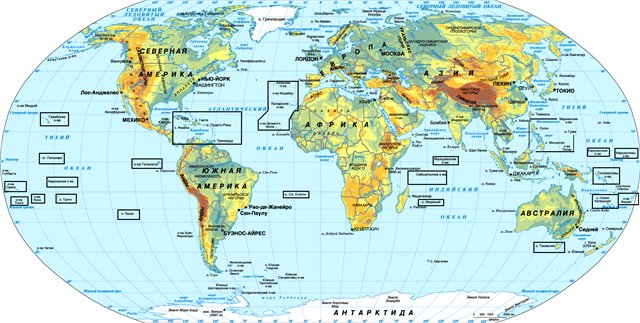 Рефлексия
Что нового я узнал на уроке?
Как надо относиться к человеку любого цвета кожи и возраста?
Источники
http://images.yandex.ru/yandsearch
автор данного шаблона:
 Глазунова Галина Борисовна